Student Centers sustainability Lunch and learn: water conservation
January 26, 2017
Why does water conservation matter?
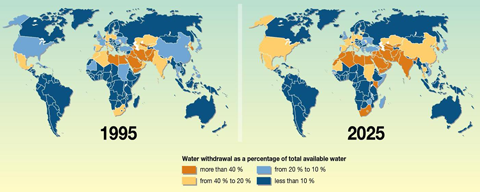 • Ensures water for future growth and future generations 

• Reduces costs to water customers since conservation is almost always less expensive than other water supply options 

• Reduces the need for additional water since removing water from a river can impact fish and wildlife habitat 

• Conserves energy since treating, moving, and cleaning water used in cities is energy intensive
Water Sources in Texas
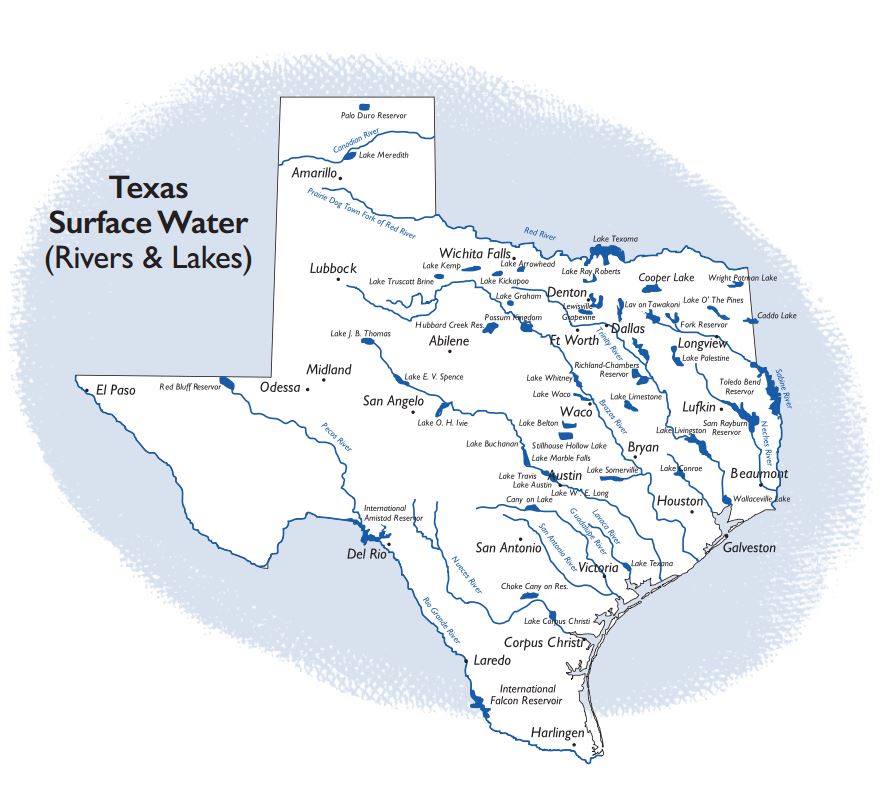 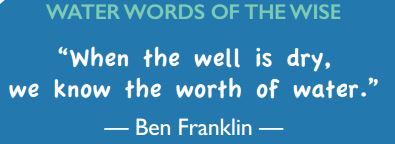 Water Usage Per Year
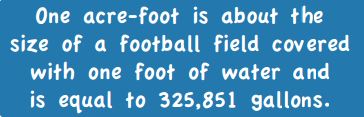 That’s over 316 BILLION gallons!
[Speaker Notes: Population
4.33 Mil
2.48 Mil]
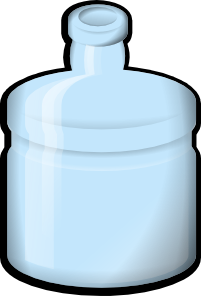 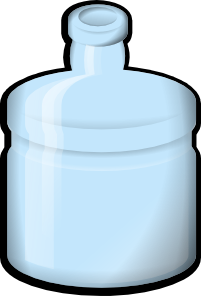 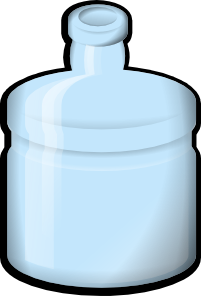 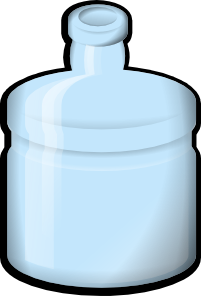 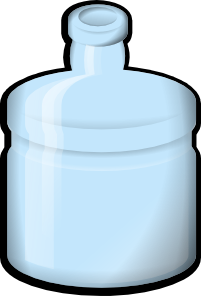 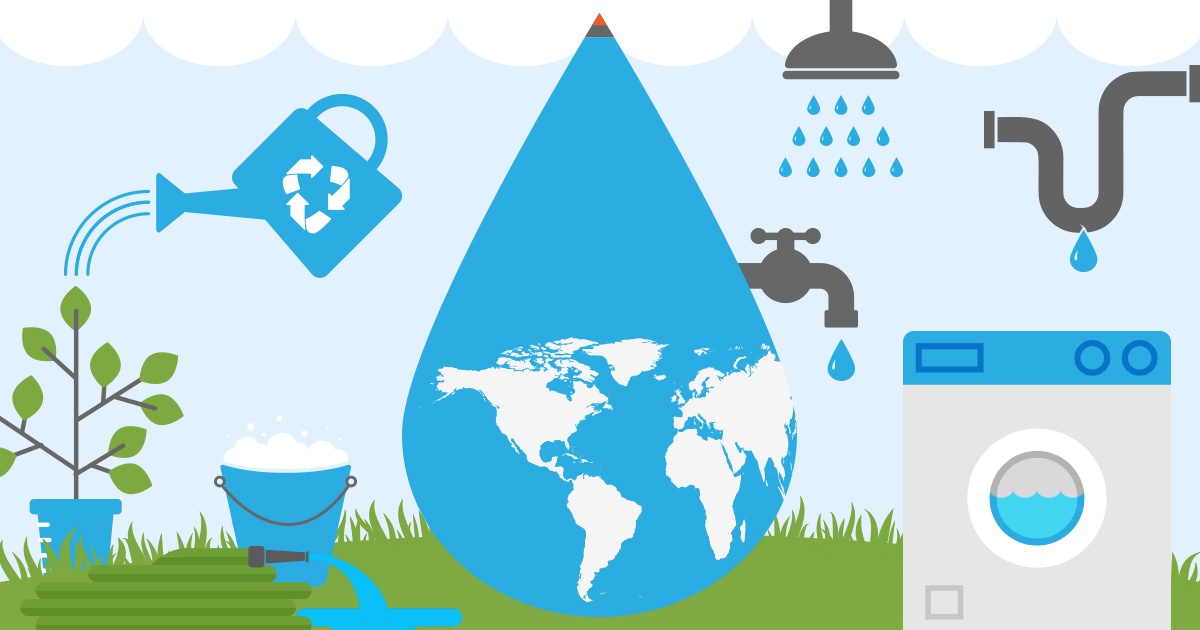 How can you help?
[Speaker Notes: https://www.youtube.com/watch?v=cV_Vr_xgrn0]
Student centers
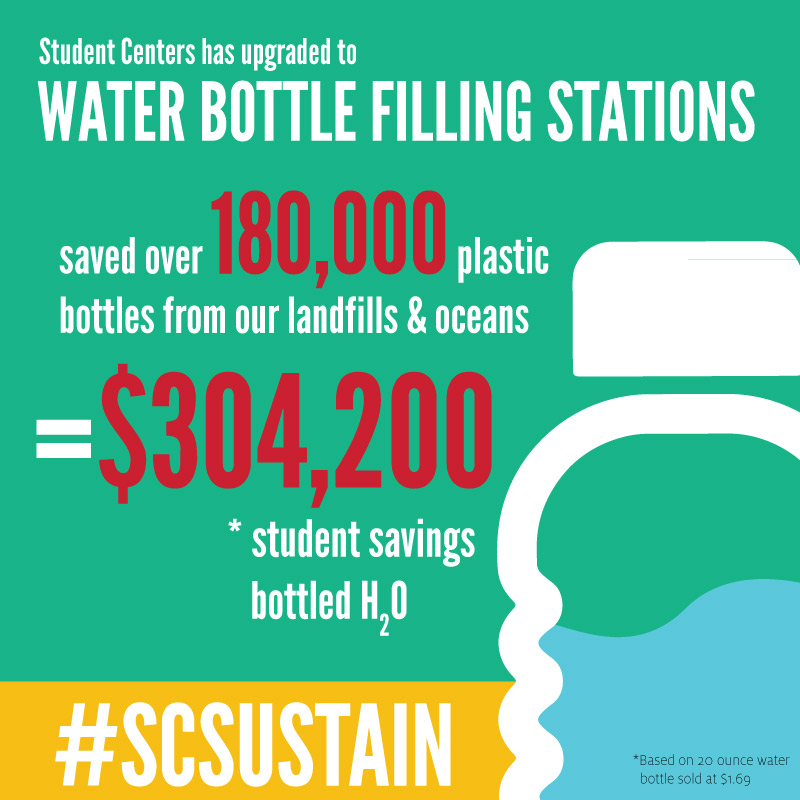 5 Easy Water Saving Tips
Wash laundry & dishes with full loads
Always turn off running water
Take shorter showers
Eliminate any and all leaks
Reduce the flow of toilets & showerheads
[Speaker Notes: There are 5 easy ways you can start conserving water today.  
We all need to take responsibility for saving water whether or not there is a drought.
Remember, every drop counts.

Additional Tips:
As you are warming the shower water, put a bucket in to collect the clean water.  This water can be used for several things in your home, such as watering plants, mopping the floor and a variety of household chores.

Plan ahead when cooking and thaw out food in the refrigerator to prevent running under water to thaw.

You should also reduce the flow of water from your showerhead.  The average showerhead uses 2.5 gallons of water a minute.  A low-flow showerhead can easily reduce the flow to 1.5 gallons per minute.  

If you don’t know how much water your shower uses, you can measure the flow rate per minute with a bucket.  You could hold the bucket under the showerhead for one minute, but it is easier to check the flow for 30 seconds and multiply by two to get the per minute flow.]
Sustainability contest and upcoming events
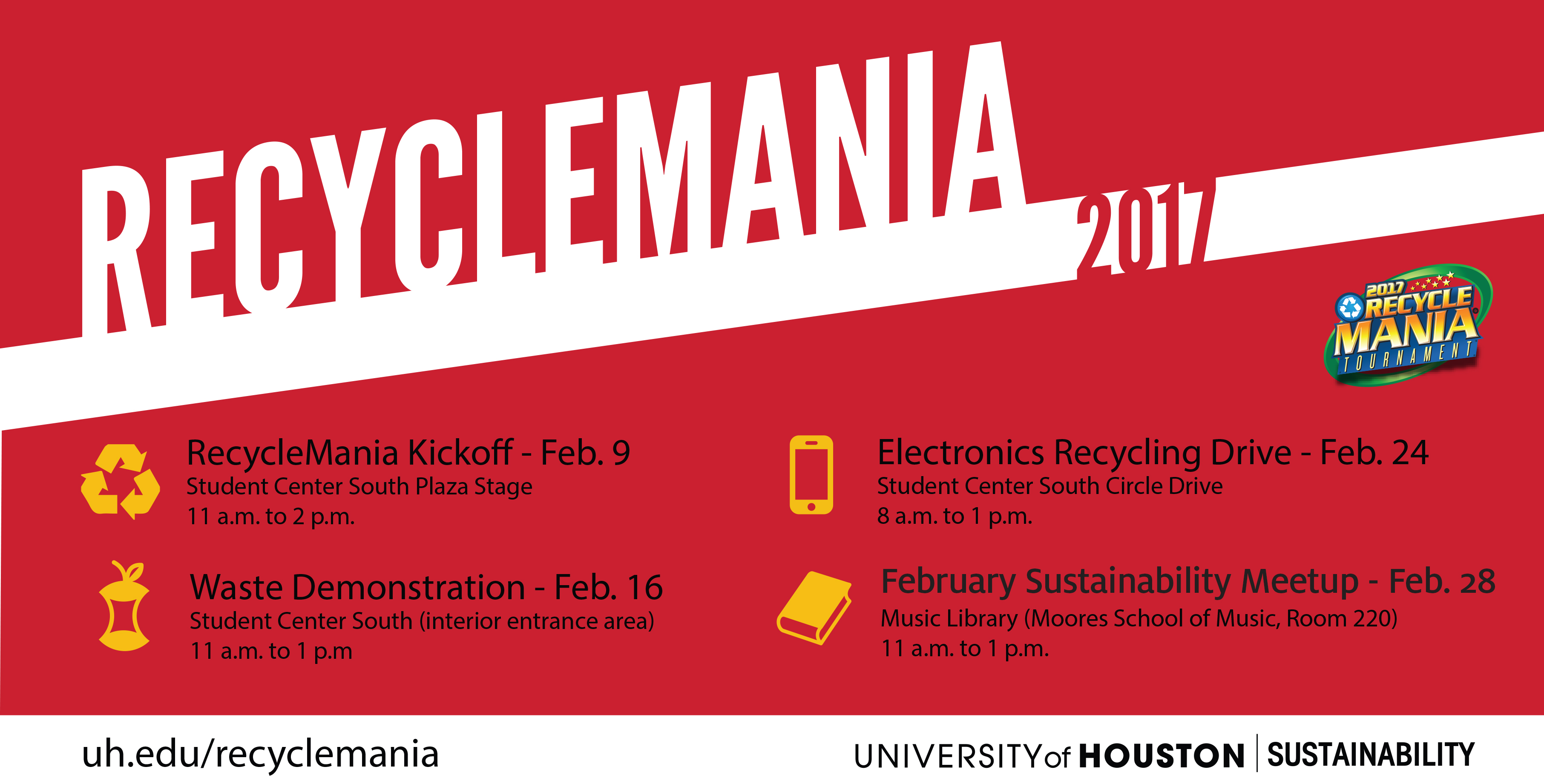 4/17 – eco-artist grant manier

4/17 – 4/22 Earth week celebration
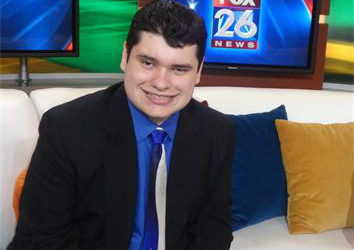 [Speaker Notes: https://www.youtube.com/watch?v=rTVjnBo96Ug&list=PL8OVuhLh9VCudHiFMdsYpAhWSKZz_yr5G]
Thank you
Linda rodriguez
Christian ramos
Ashriel dunham 
Sam ngyuen 
Ida Thompson
Myra conley
Willie mae lewis
James pettijohn 
Niya Blair
Adria terry
Alicia Garcia-Valero
Keishla segarra
Pam moon 
Kyle stehling
Le nguyen 
William “bill” Schwehr 
Andrea Trevino
Council of Ethnic Organizations
Brittany hart
Vicky Henderson
Cassandra joseph
Jaqueline burkes
Colin adams
Luke parnell
Matthew sebby
Celeste fuentes
Lauren ellzey 
Frontier fiesta
Melissa halstead
Rosario Ashley
John price
Jason Bergeron 
Doug eck 
Michael crook 
Michael Mendoza
Eve esch 
Angela allen